Scientific Revolution
Warm - UP
What is Absolutism?

Name 2 Absolutist rulers and tell me how they were able to rule so effectively…
I. Development of Scientific Thinking
A. Medieval science based on classics, especially Aristotle
B. Aristotle first proposed the idea that the earth was at the center of the universe: geocentric theory (300s BC)
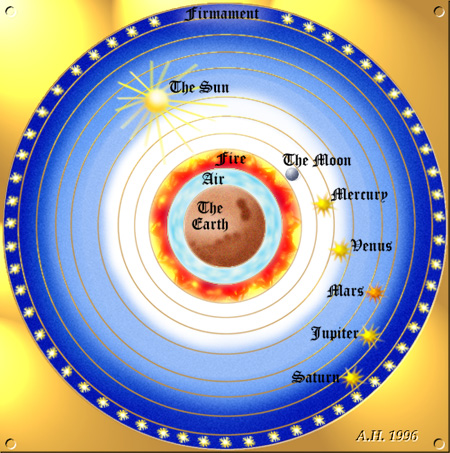 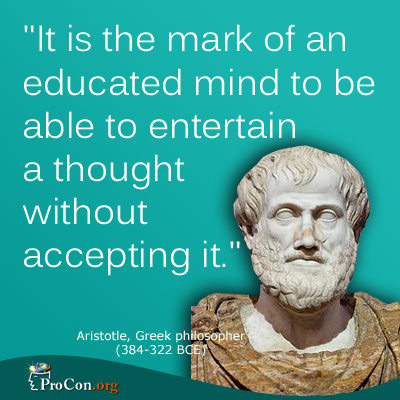 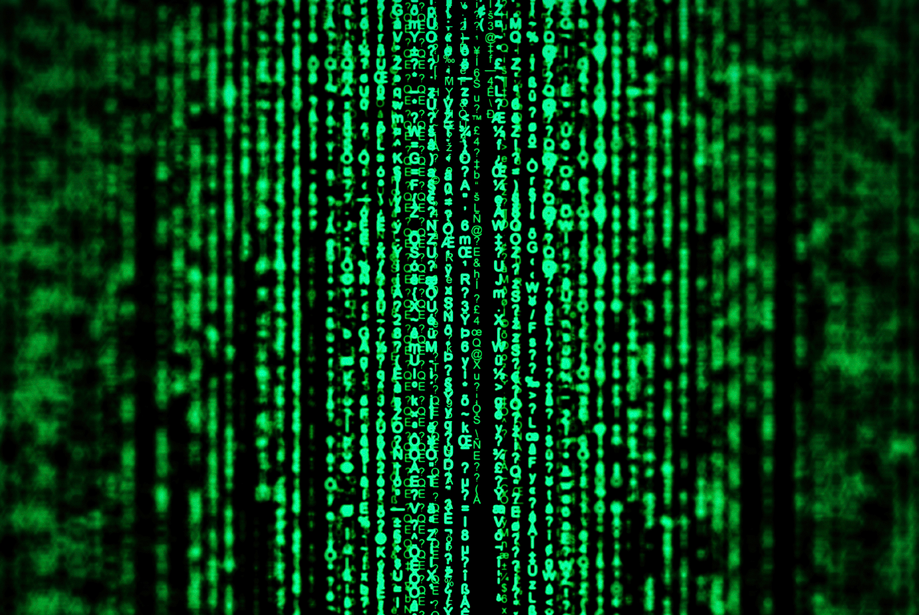 C. Scientific Revolution: (1500s) new way of looking at the world based on observation and questioning
II. Astronomy
A. Copernicus- came up with the heliocentric theory- idea that the earth goes around the sun (1500s)
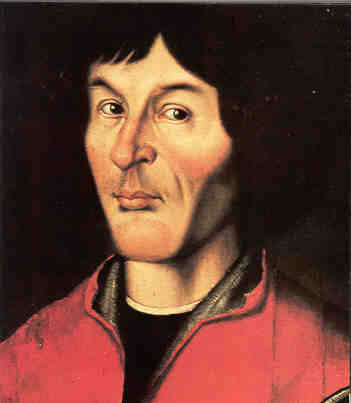 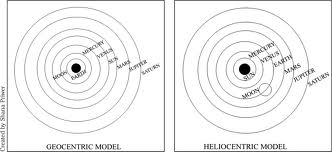 B. Kepler- used math to support heliocentric theory and that planets orbit the sun in an oval pattern called an ellipse
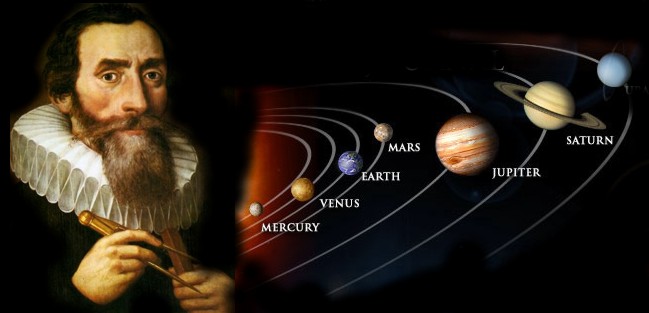 C. Galileo Galilei
1. Invented the telescope, proved heliocentric theory
2. Catholic Church forced him to say he disagreed with Copernicus
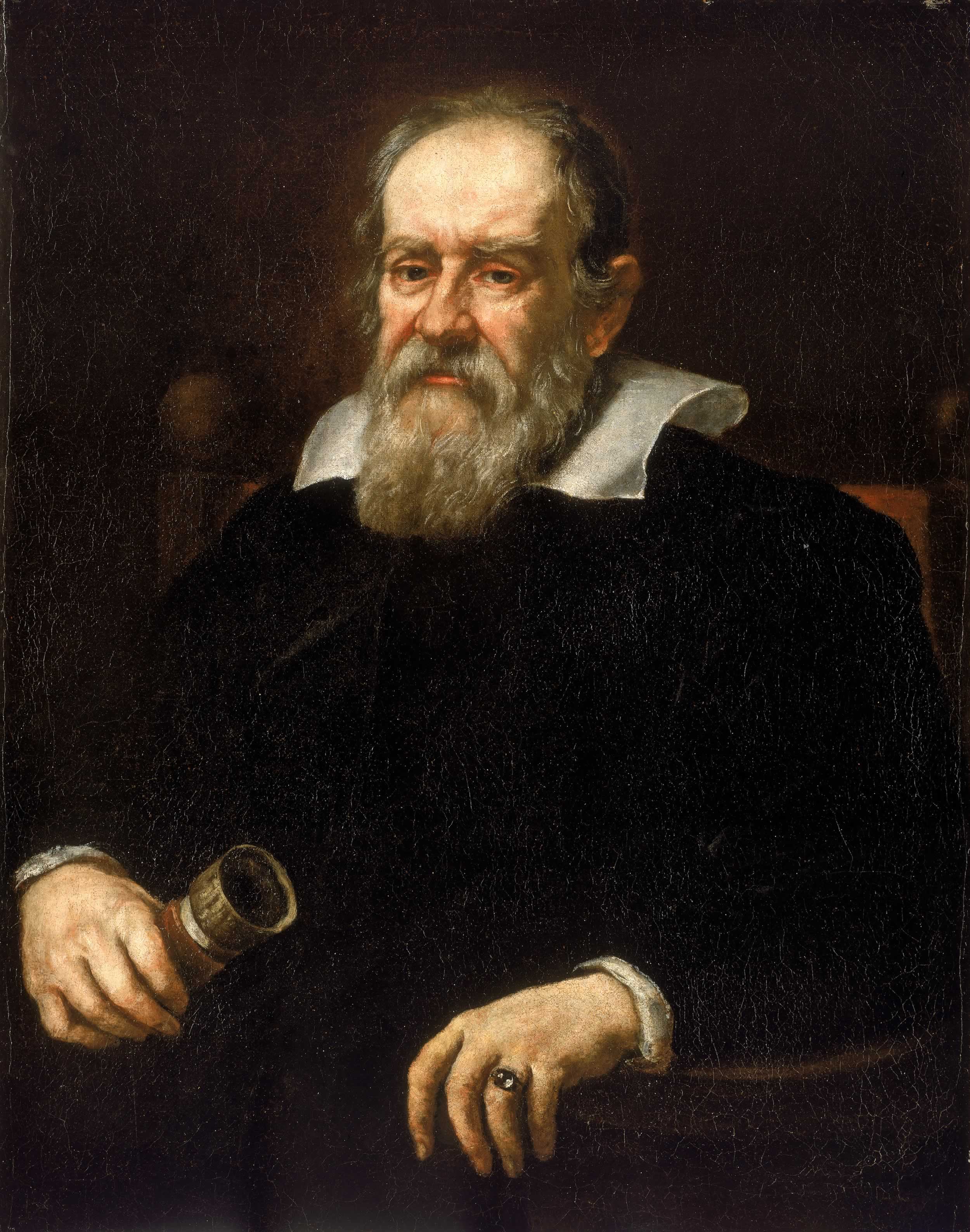 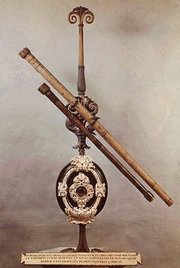 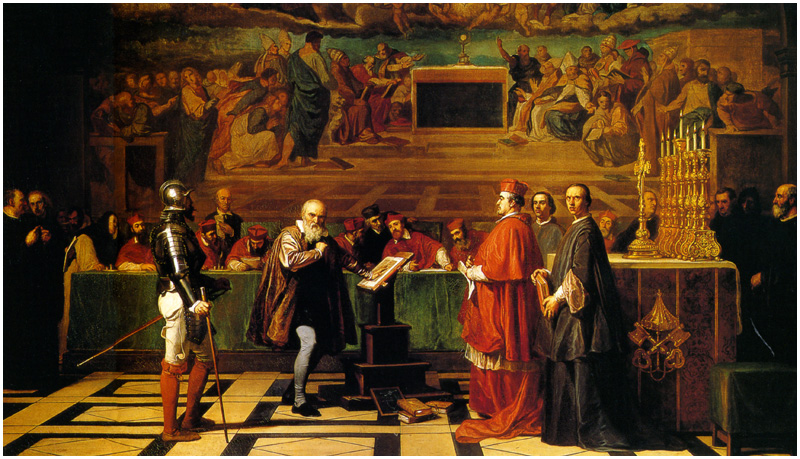 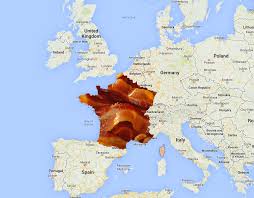 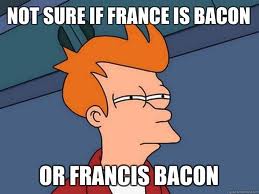 III. Scientific Method- step-by-step procedure of investigating and experimentation to prove a theory 
A. Francis Bacon- English writer who encouraged scientists to use scientific experimentation to gain knowledge by using the scientific method
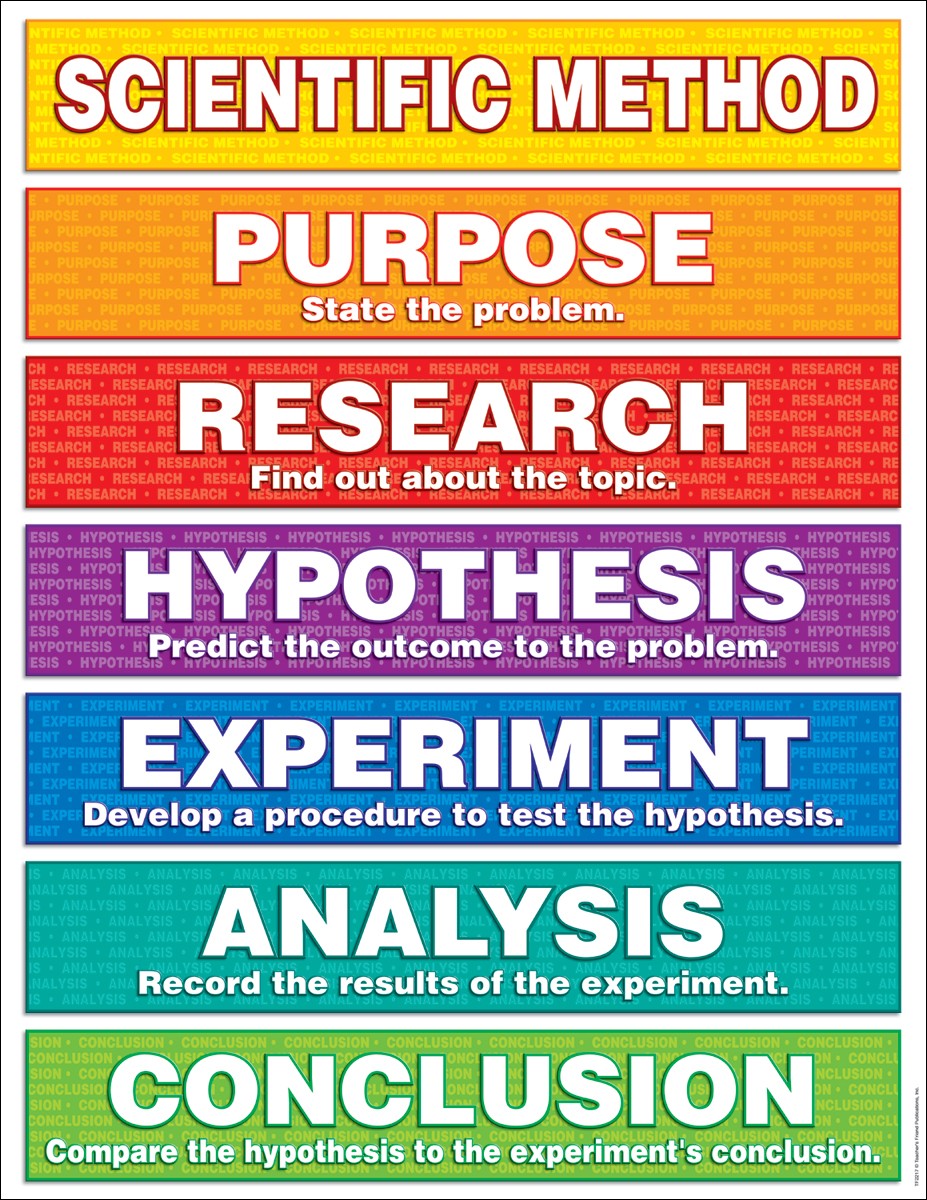 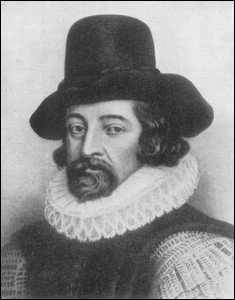 B. Descartes- Emphasized knowledge gained only from personal experience and logic
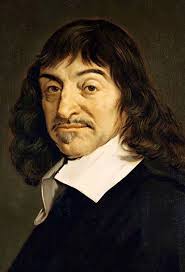 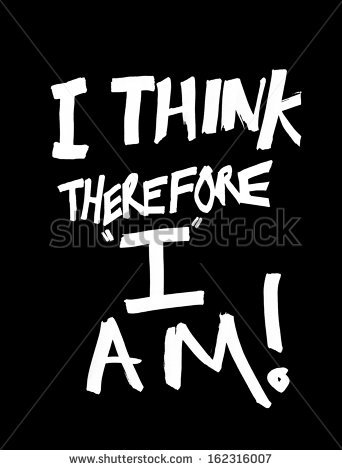 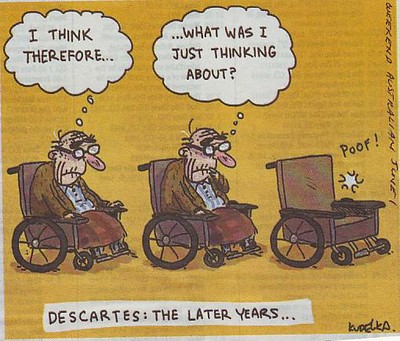 C. Sir Isaac Newton- “Father of Physics”
1. Developed Calculus 
2. Law of gravity- all objects attracted to each other
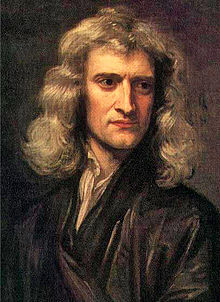 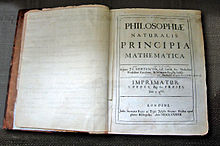 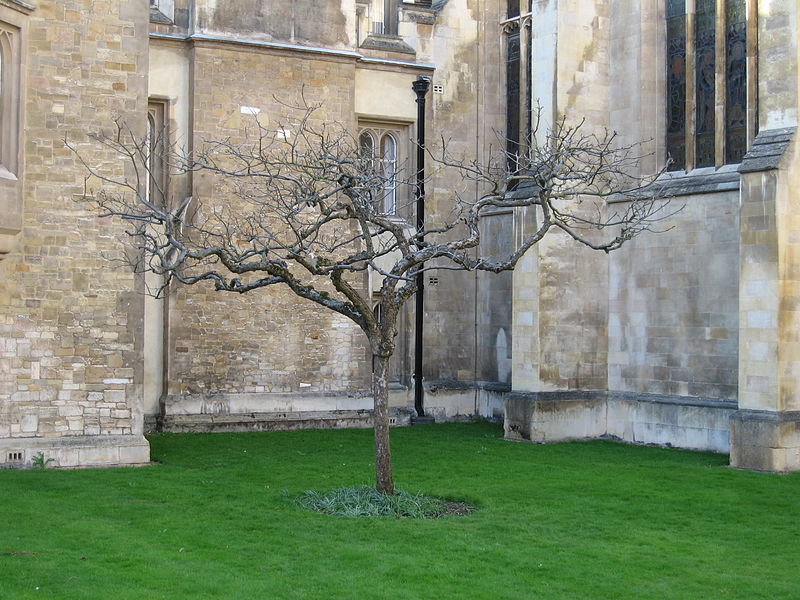 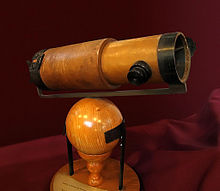 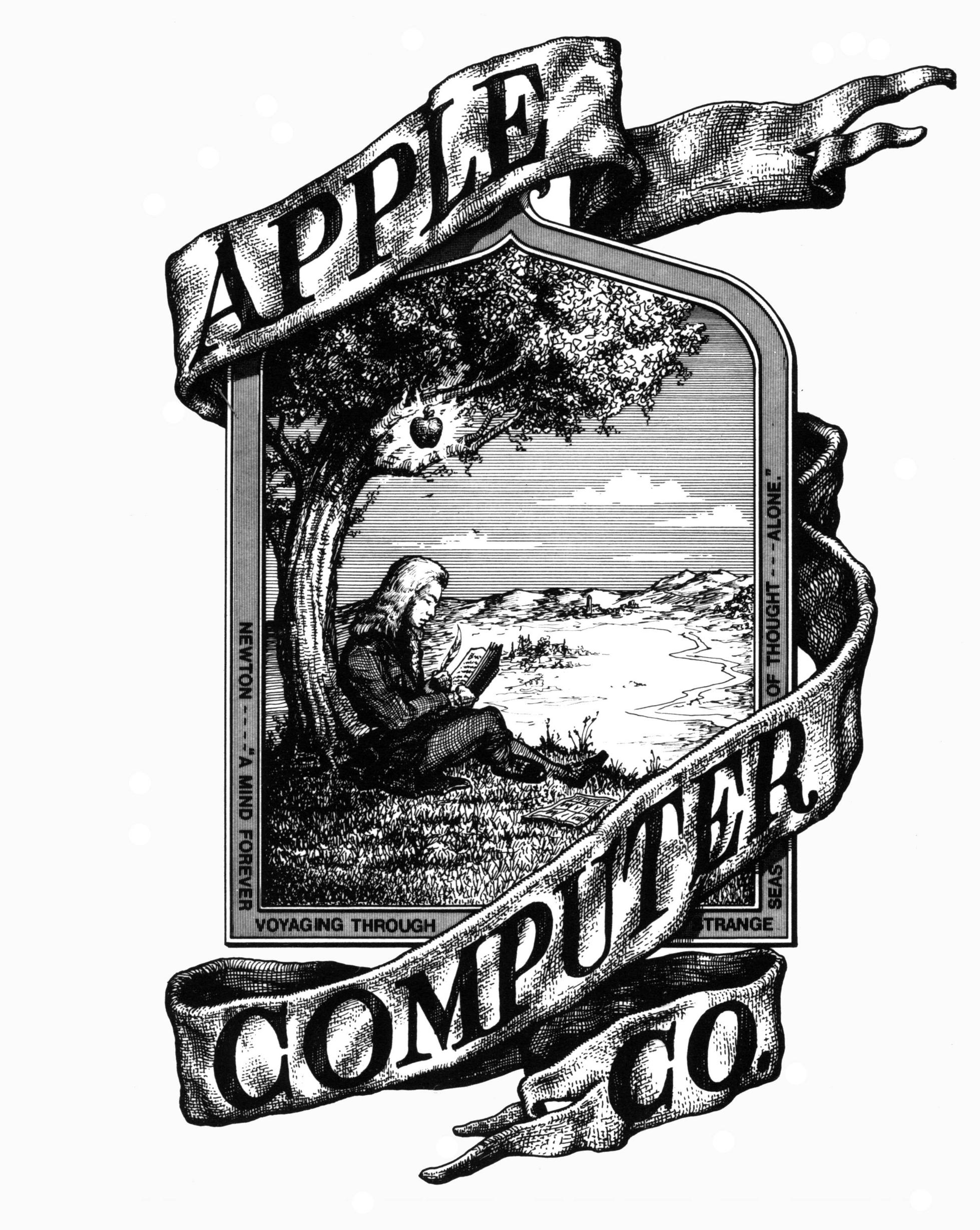 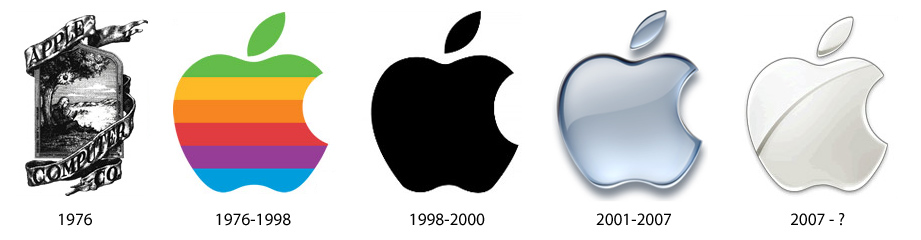 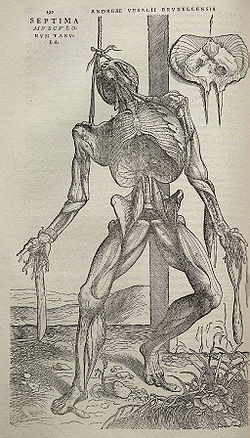 IV. Other important scientists
A. Andreas Vesalius- made drawings of anatomy
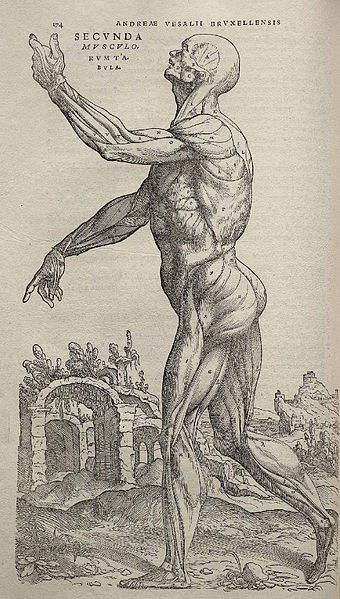 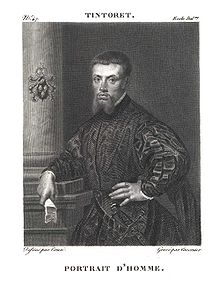 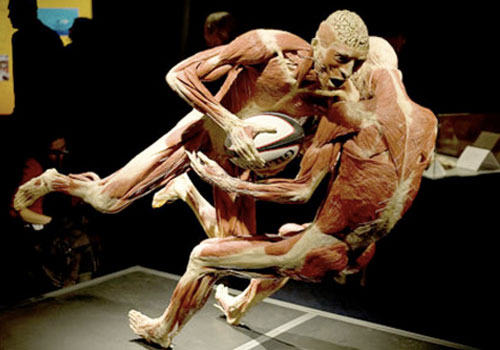 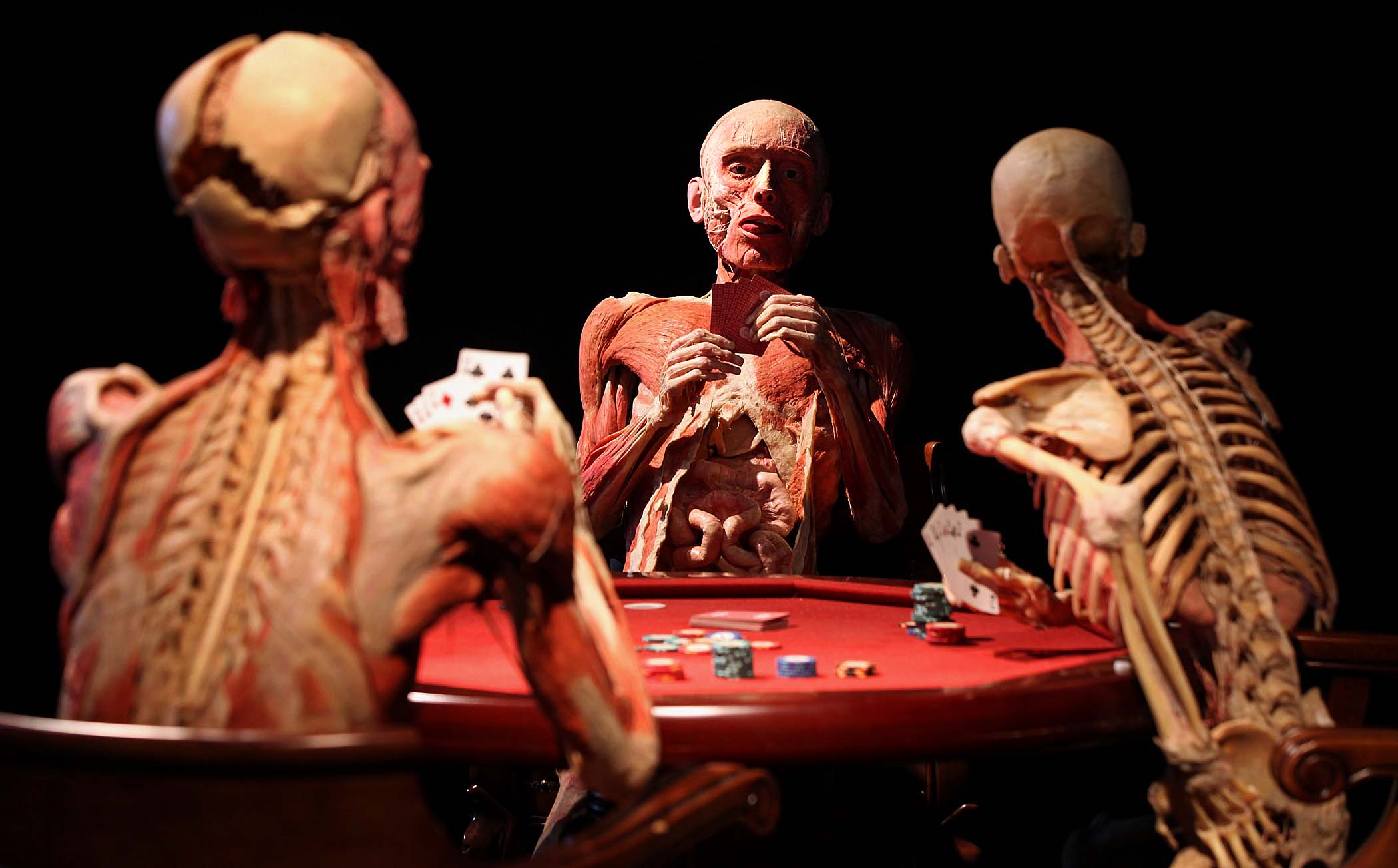 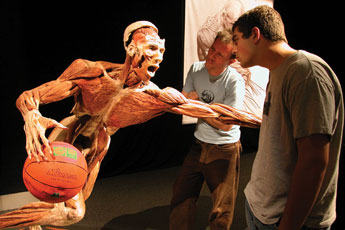 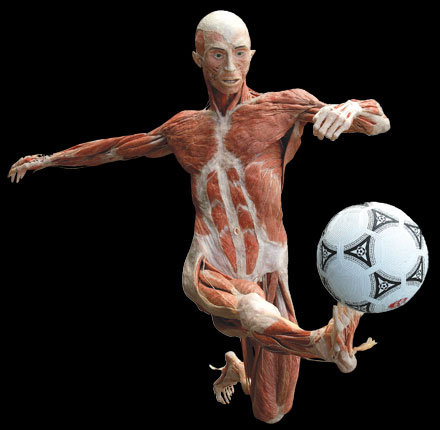 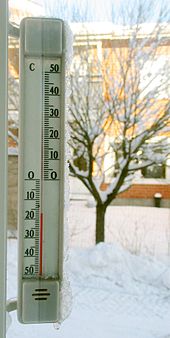 B. Robert Boyle- father of chemistry
C. Celsius- created a better temperature scale
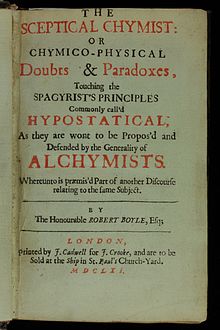 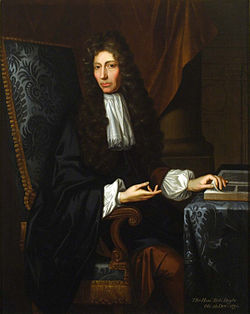 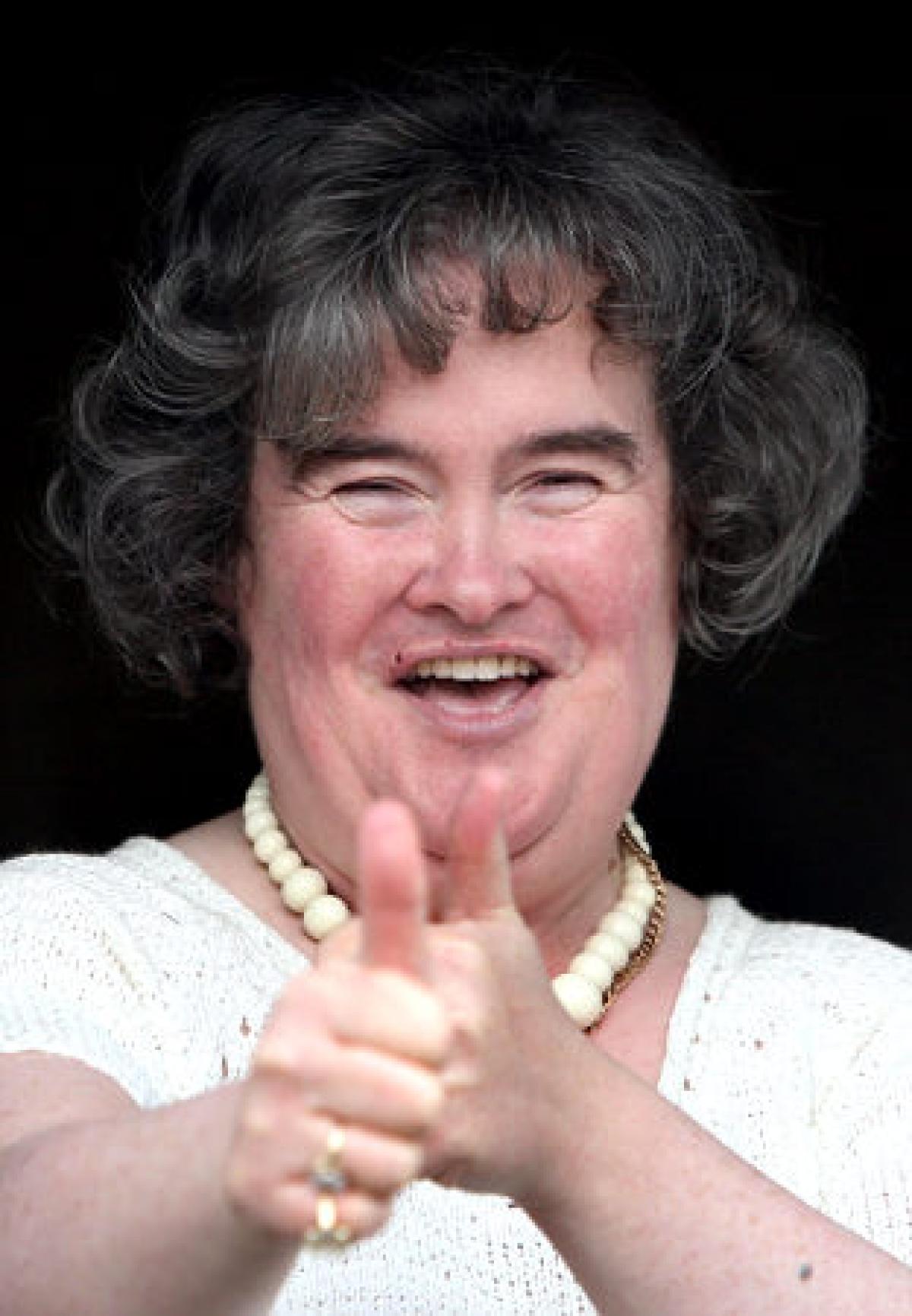